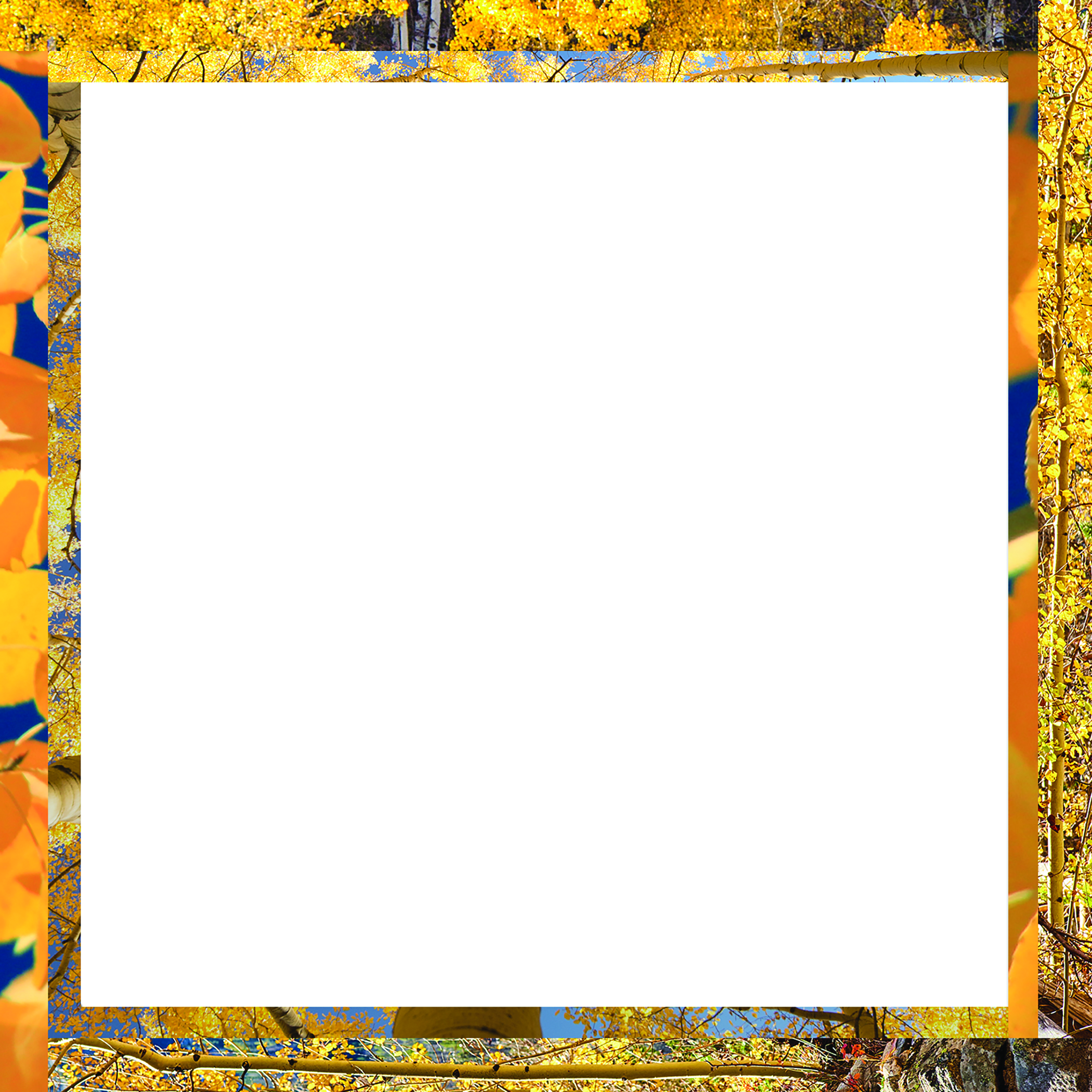 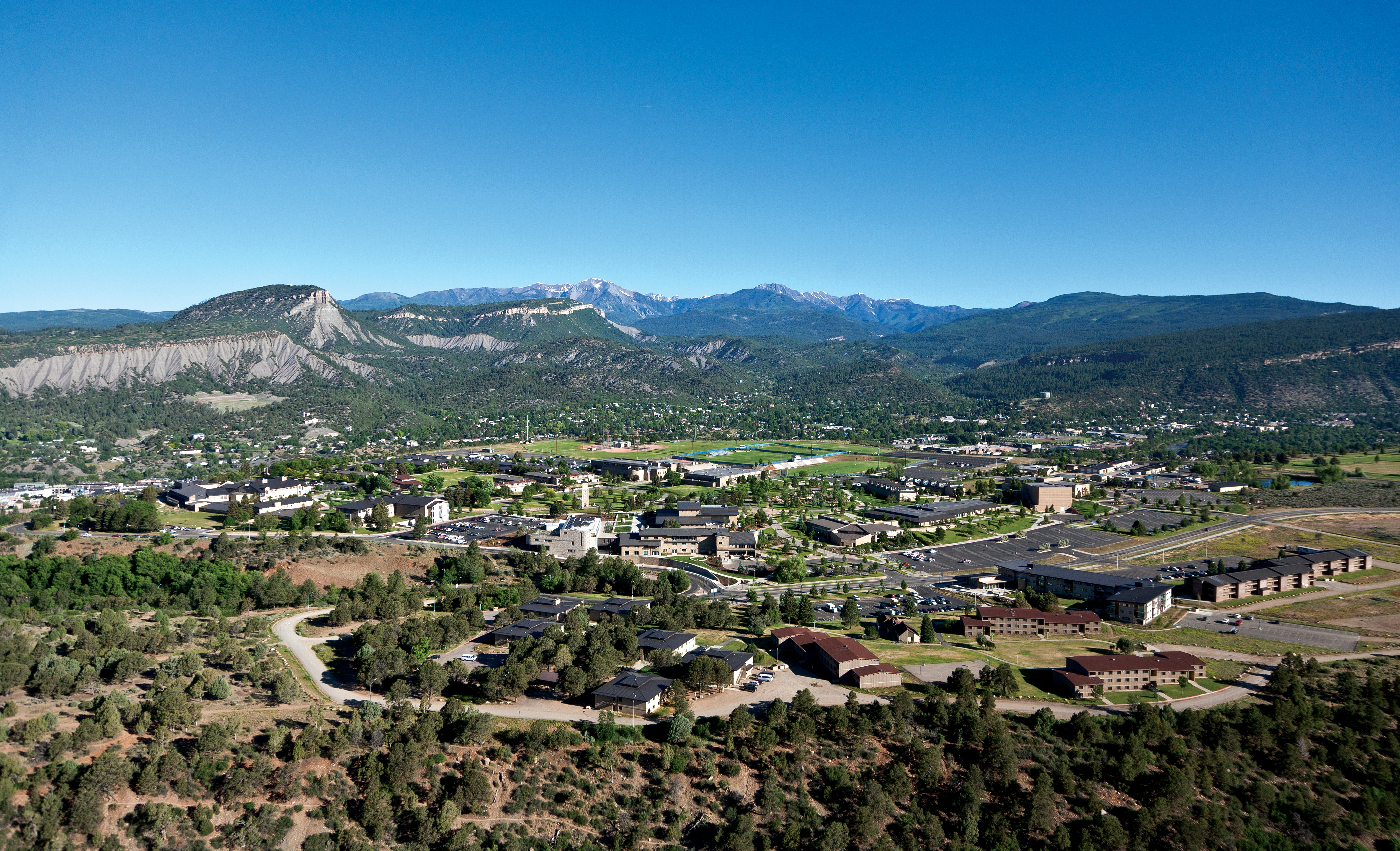 BA 355: Business Analytics
Eric Huggins, Ph.D.
Professor of Management
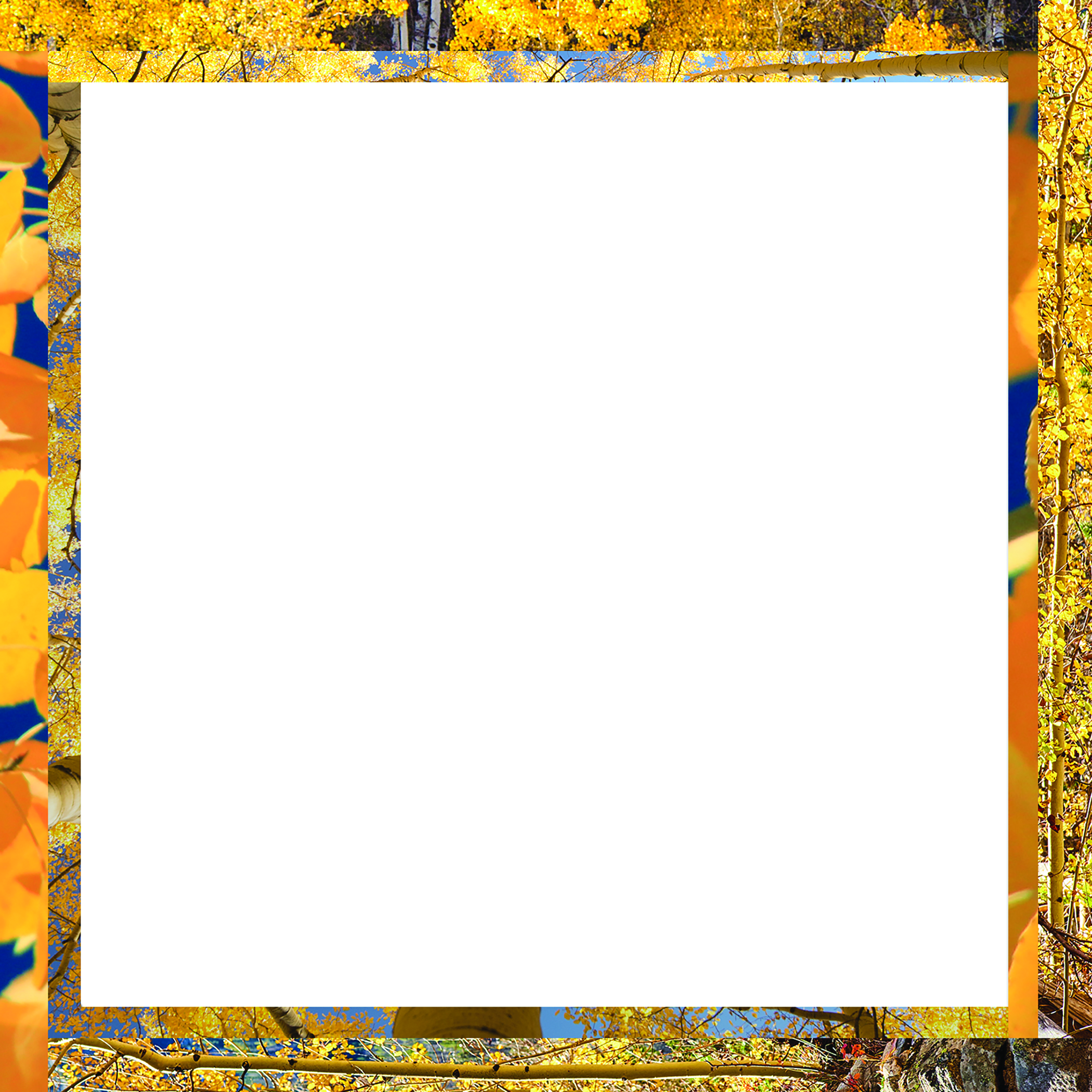 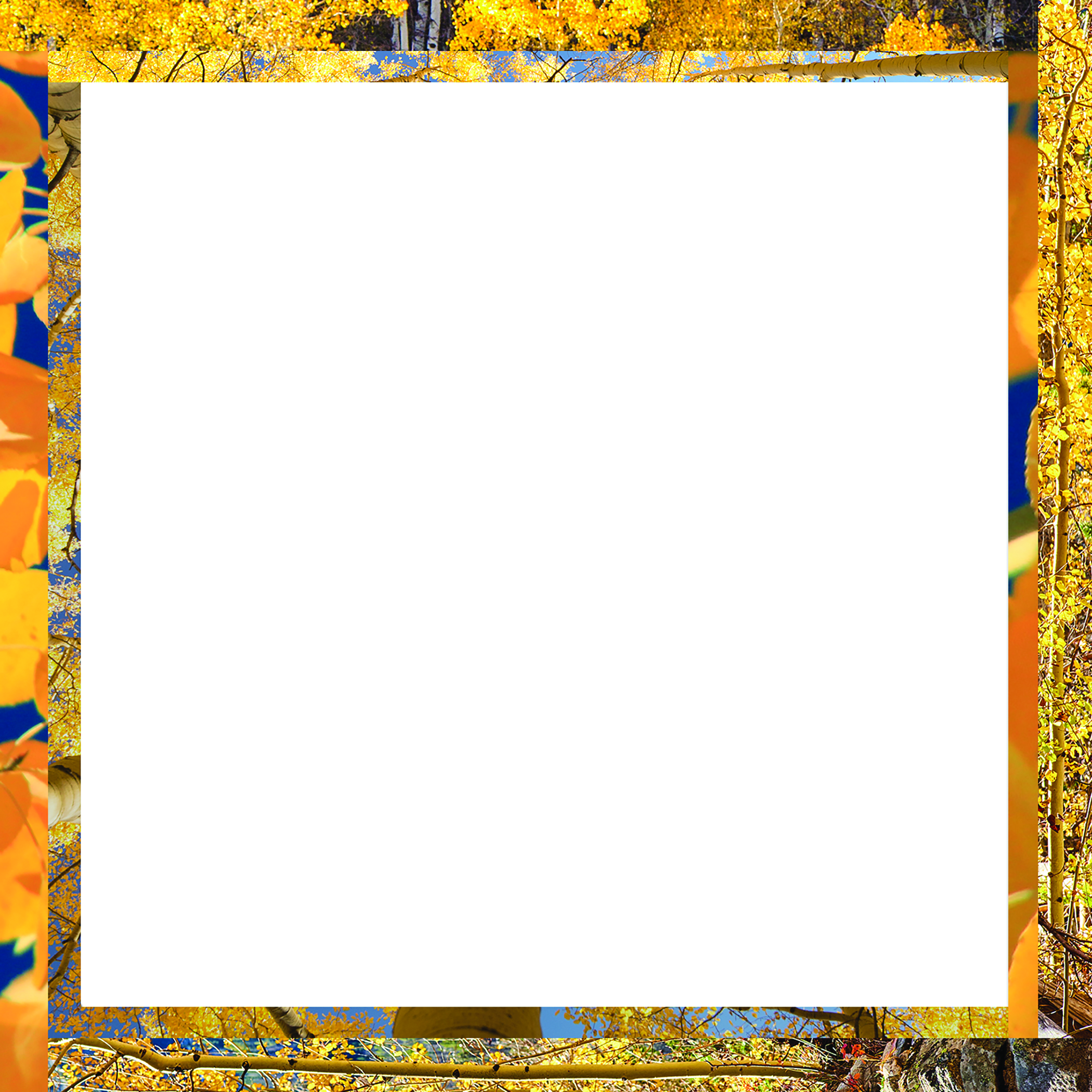 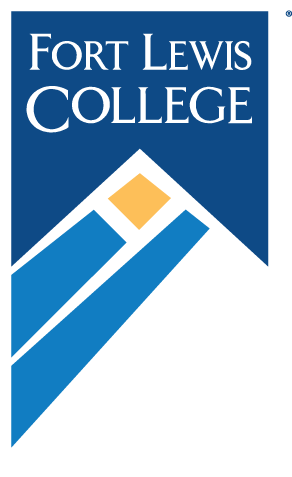 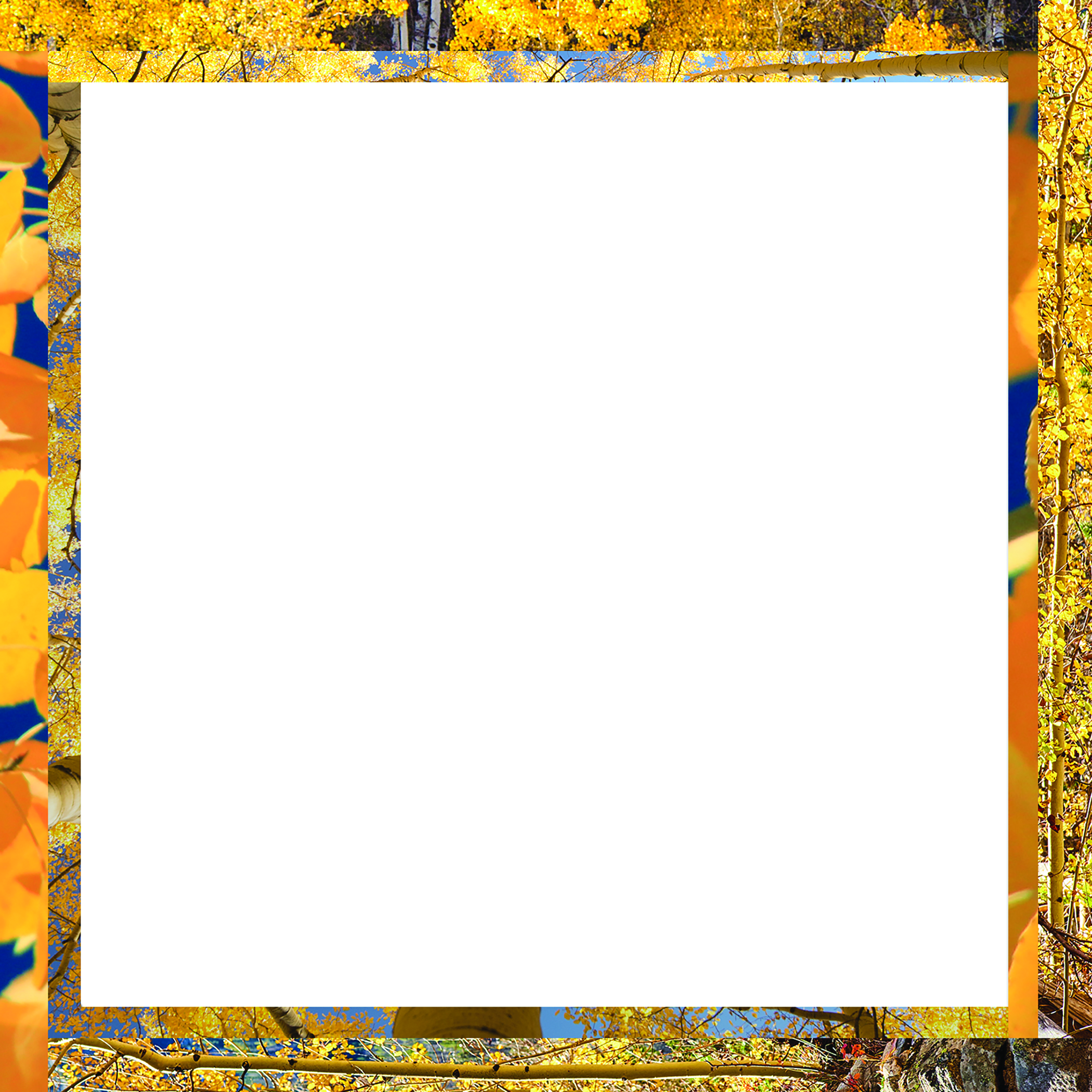 Business Analytics
The scientific process of transforming data into insight for making better decisions. 
Transforming data into insight often involves finding patterns, connections or correlations.
Descriptive
Predictive 
Prescriptive
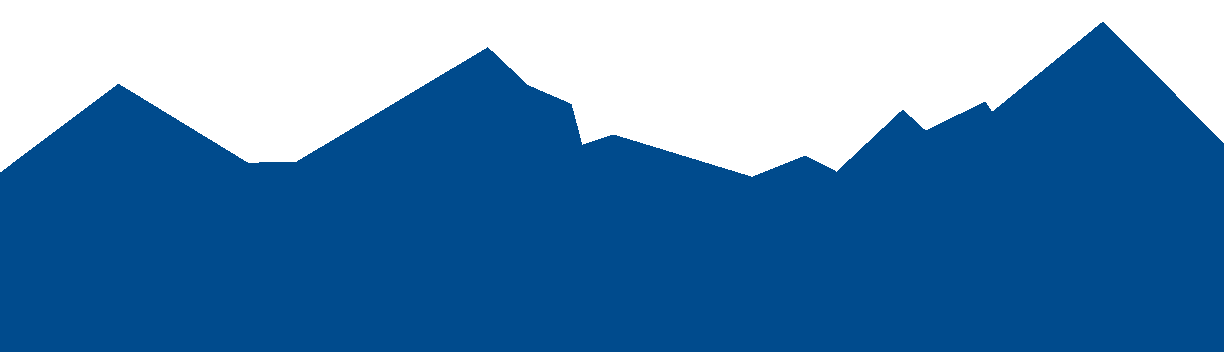 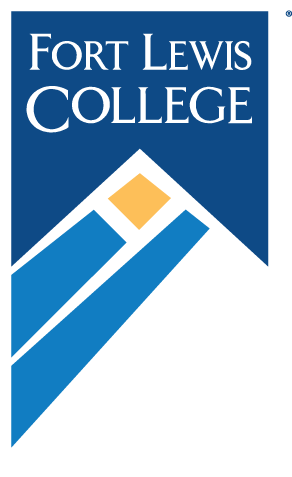 Descriptive (Cases 3 & 4)
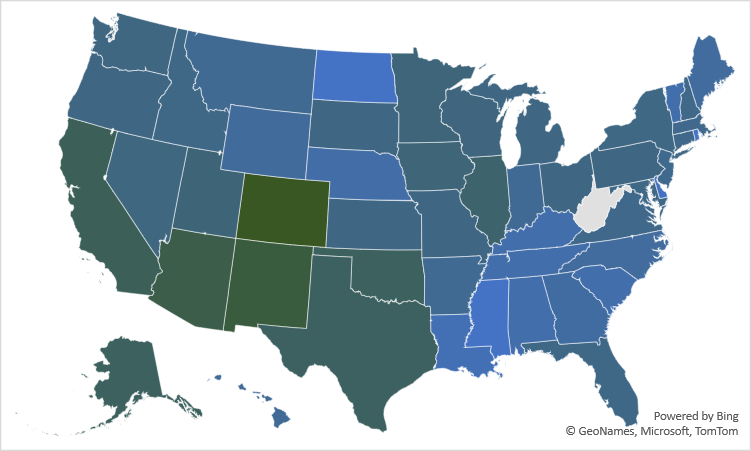 Predictive (Cases 1 & 2)
Probability of winning a game?

P = 3%*point spread + 50%
or
P = 1/(1+e^(0.15*point spread))
Probability of defaulting on a loan?

P = 22.7*e^(-0.01*credit score)
Prescriptive (Case 2)
Only offer very low interest loans (2.5%) to applicants with really good credit scores (820 or above).
… and more…
How to fit a function/curve to data.
Data visualization.
Data cleaning.
Optimization.
Outliers.
Forecasting.
More Excel functions than you can shake a stick at!
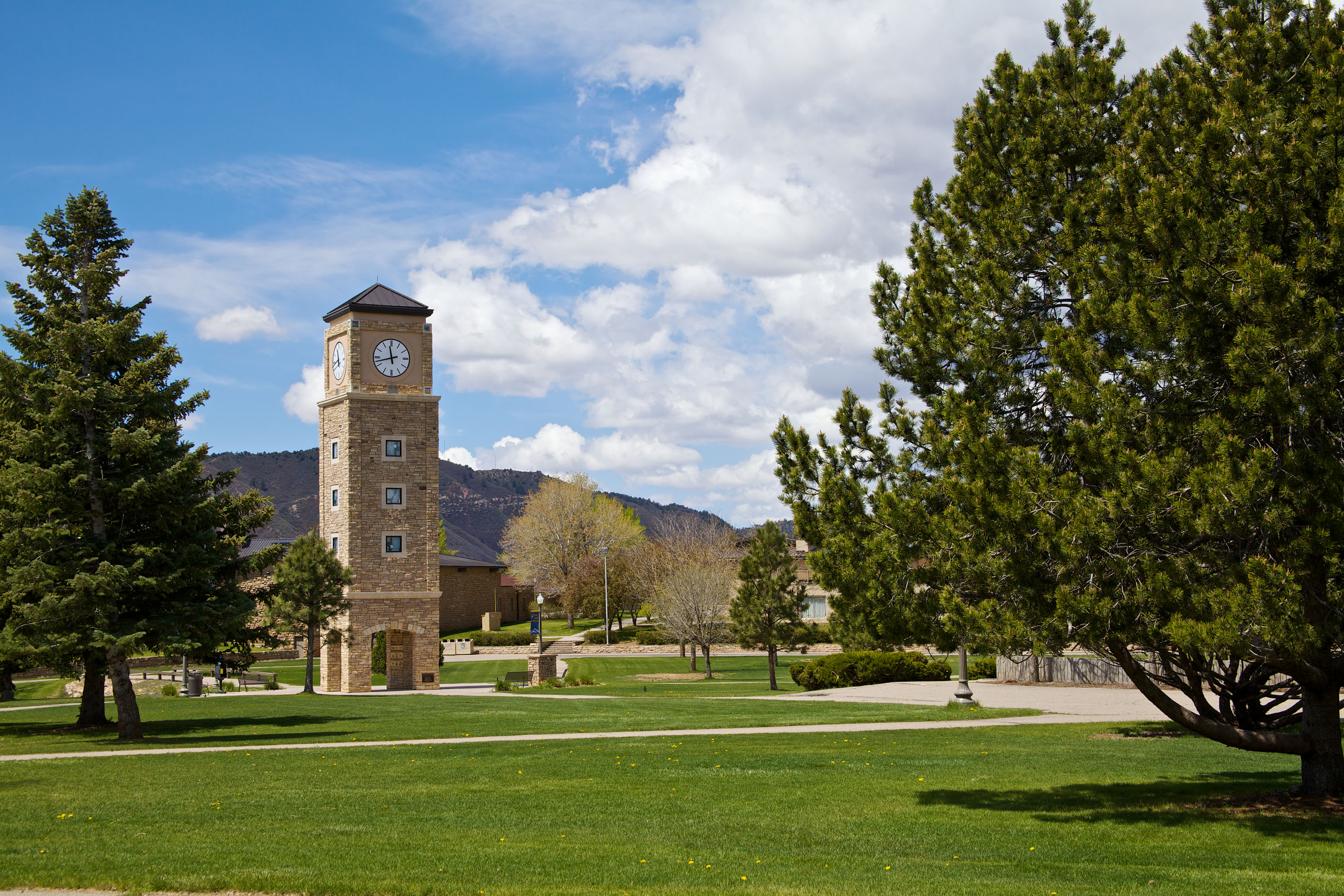 Now?
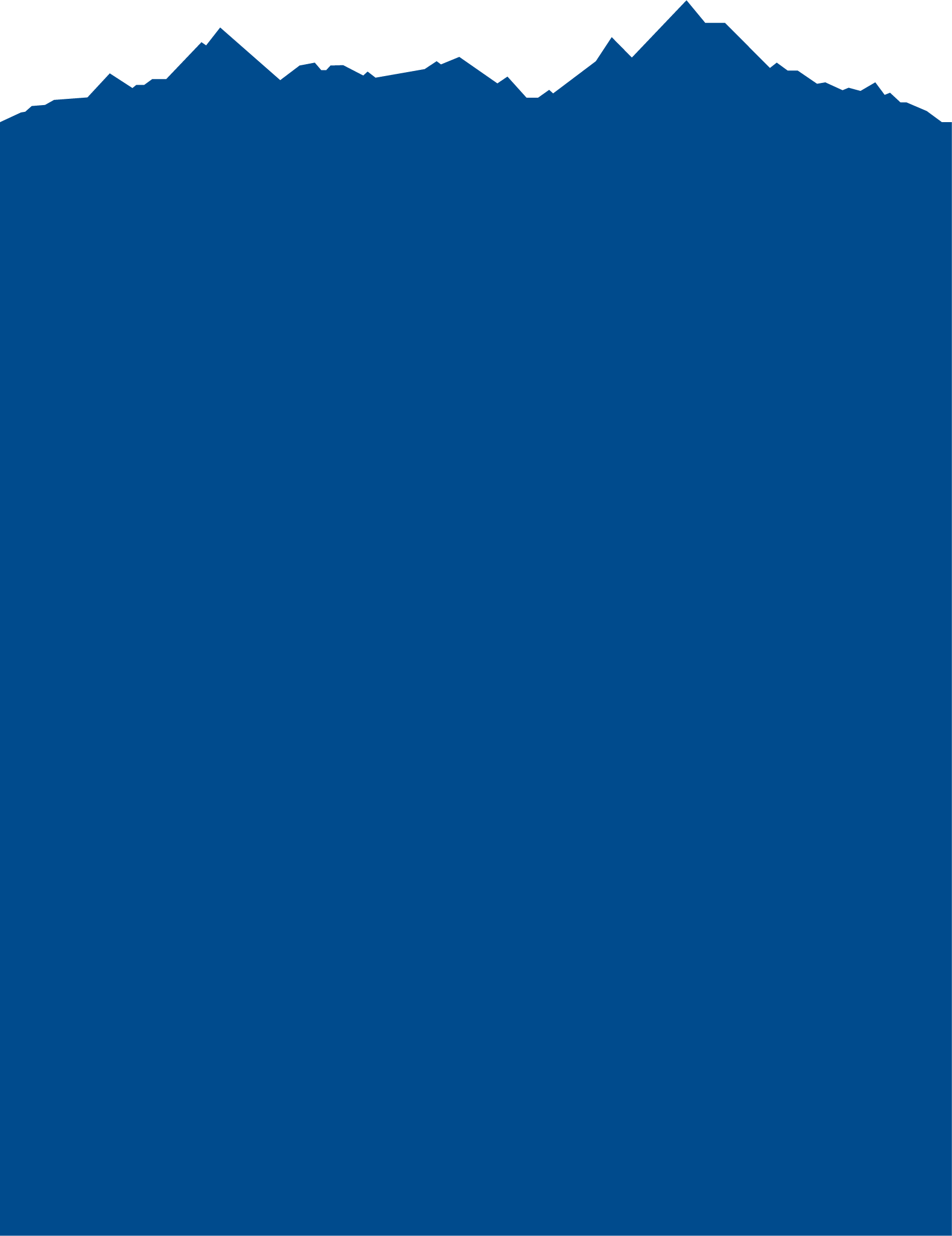 Complete Case 5
Due Tuesday 12/14